Personalised policies and procedures for workplace compassion
[Speaker Notes: This slideset is part of a pack of resources for you to adapt and use in your local NHS organisation to support the experience of compassion in the workplace. You will find further resources about culture and values in the pack of materials – they include video clips and activities that you can link with this slide set.

You can find the background to NHS England’s initiative to support and improve staff experience, and workplace compassion in particular, in our support guide: https://www.england.nhs.uk/wp-content/uploads/2018/10/towards-commissioning-for-workplace-compassion-a-support-guide-v2.pdf 

The resource pack for workplace compassion includes handouts for you to use in conjunction with these slides.

This set of slides is intended to introduce a series of resource materials that support workplace compassion for you to adapt and apply in your workplace. 

All the resources can be adapted or tailored, so do please add your own logo, and adapt and change the slides to suit your own workshop or presenting style and your local situation and audience. 
You may wish to invite your colleagues or workshop participants to bring with them a policy or procedure to use as a basis for exploring and applying the principles and learning shared during this workshop or event.]
Personalised policies and procedures….key principle
‘If we want staff to treat patients with 
compassion and respect and care and dignity, then we must treat staff with compassion and care and respect and dignity.’ 
Michael West 

www.kingsfund.org.uk/audio-video/michael-west-leading-culturescompassionate-care
[Speaker Notes: While a wide range of employers, across health, care and other sectors, have put in place measures to support and promote the health and wellbeing of their employees, it is becoming increasingly recognised that the nature of work in healthcare demands special attention to the importance and benefits of compassionate workplaces. 
Given the centrality of compassion in the delivery of care, a key question for us all is how can we create compassionate cultures where staff can both deliver compassionate care and thrive themselves. We know that compassion is a key issue for both patients and staff. Our focus here is on how we can go about effectively ensuring that policies and procedures are interpreted and applied in personalised ways that support the creation of compassionate workplaces.]
Wide range of measures to support health and wellbeing…
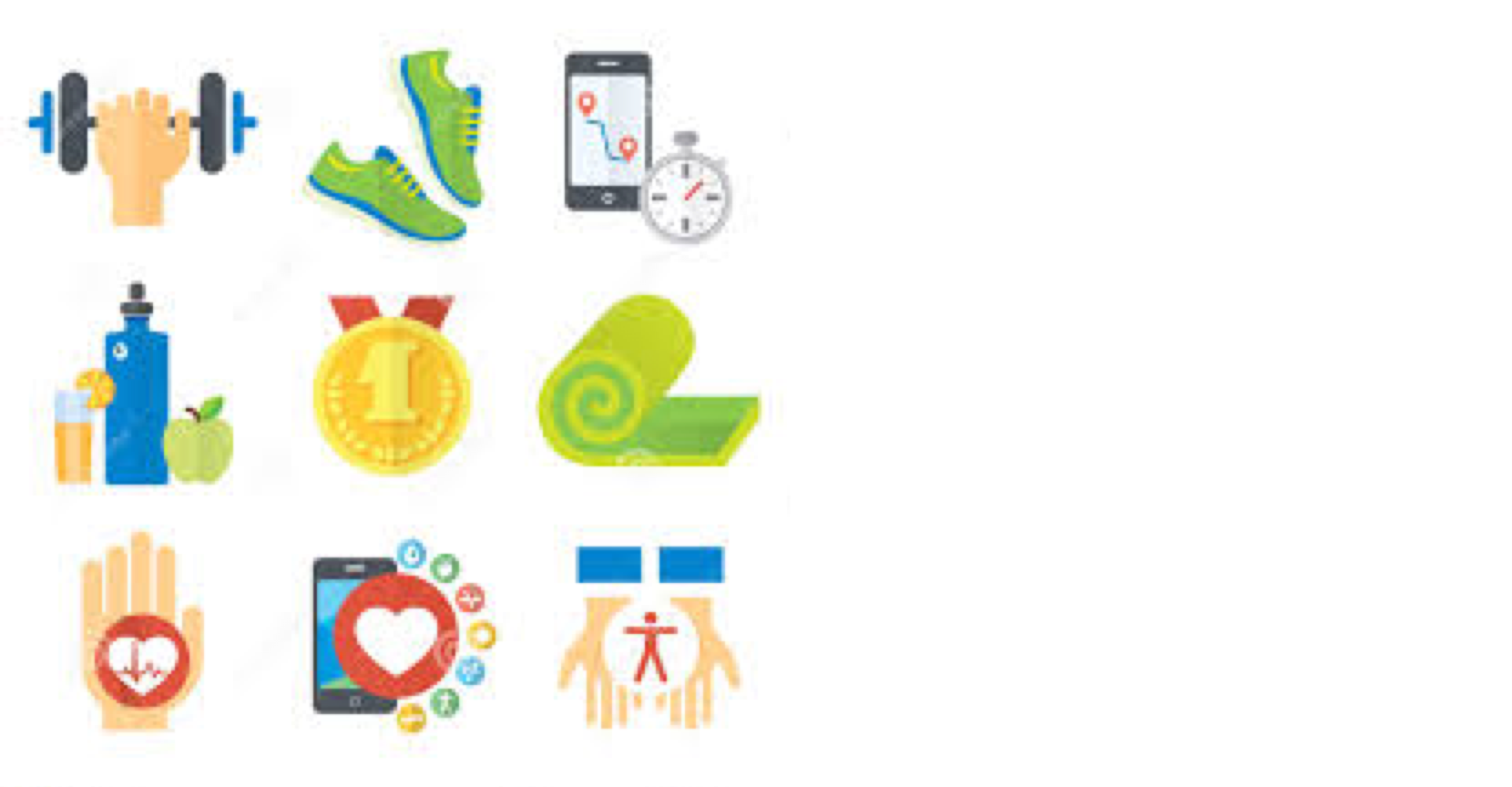 Special attention is needed to the importance and significance of compassionate workplaces.
Consistently thoughtful, caring and empathetic towards one another
[Speaker Notes: While a wide range of employers, across health, care and other sectors, have put in place measures to support and promote the health and wellbeing of their employees, it is becoming increasingly recognised that the nature of work in healthcare demands special attention to the importance and benefits of compassionate workplaces.]
Both culture and compassion  
are enacted interpersonally
While workplace compassion exists in the details of policies and procedures, in terms of cultures and values it is enacted interpersonally between members of staff.
[Speaker Notes: Workplace compassion has some important characteristics and is demonstrated particularly through peoples’ connections with one another 
Compassion towards staff, like compassion towards patients, has a significant interpersonal behaviour component. We are all responsible for shaping the culture in which we work. Everything we do, all of our actions and interaction shape the culture of our teams and our organisations.]
Supporting colleagues through mental health crisis and recognising that adverse behaviour is not misconduct
Space and time for staff to listen and talk about difficult emotions
On the loss of his mum colleagues bought my husband a tree to remember her
support and sharing when things go wrong
recognising what matters to one another
Examples of policies and procedures applied compassionately with individual staff members
[Speaker Notes: Participants in our work told us that while workplace compassion exists in the details of policies and procedures but is enacted interpersonally between staff, and not solely in interactions with staff in hierarchical positions of authority and power. Policies and procedures can contribute to positive staff experience when they are applied to individual staff with compassion. When utilised and well implemented by line managers, policies can support them to show compassion towards staff and demonstrate the compassionate nature of the employer.]
Inspiring examples and case studies
We don’t need to wait for leadership or policy or permission to be kind and thoughtful or to act with empathy towards those that we work with. We can all, whatever our roles, find ways and take actions to contribute to creating more compassionate workplaces
[Speaker Notes: Included in the resources are two case studies – resources 4.1 and 4.2
The first case study describes a working procedure that is critical to patient safety that also supports workplace compassion by specifically creating a team experience in a complex, distributed network of staff. The second case study showcases a policy that recognises staff as individuals with interests and passions outside of the workplace. The policy affords staff recognition and time for those interests, benefiting the individual concerned, their community, and the employer.

The case studies are in printable format for you to share to prompt discussion and to inspire potential local actions.]
Workplace compassion as a business model
In this video clip Cherry describes how creating a culture of workplace compassion was at the core of their organisational business model and shaped their ways of thinking and working.
https://www.youtube.com/watch?v=qQNC1GtJ0RM
[Speaker Notes: https://www.youtube.com/watch?v=V1pa3SHsqAE
Cherry highlights how site visits and talking with staff from many roles and at all levels, can provide further information about how far workplace compassion is established. 
We have also included a video clip where Cherry dale explains concerning policies and procedures for workplace compassion]
From policy…
…to experiences
“having all the right business philosophies and management practices is meaningless unless you treat the person right in front of you, right now, the right way.”

Sutton (2007)
[Speaker Notes: Some of the structures that we set up in organisations which then become behavioural norms, supported by policies and procedures, can lead us to focus on what went wrong or needs to be improved, rather than encouraging us to consider what might be happening with the individuals involved. 
In essence and ironically, policies and procedures can impact negatively on workplace compassion even when that is exactly what they are intending to support. 
Robert Sutton (2007) The No Asshole Rule: Building a civilised workplace and surviving one that isn t. London: Piatkus]
How policies and procedures can impact negatively on workplace compassion
Too restrictive HR policies that are difficult to adapt to individual circumstances. When policies and procedures are followed to the letter, to the point where you can no longer see or be compassionate towards the person involved.
[Speaker Notes: Leaders within organisations, and the ways in which they promote, interpret and apply polices and procedures, can make it harder or easier for staff to behave with the human kindness, thoughtfulness and empathy towards each other that these examples personify. It is this compassionate use and personalisation of policies and procedures that supports compassion in the workplace.]
A problem with policies and procedures
Some of the structures that we set up in organisations which then become behavioural norms, supported by policies and procedures, can lead us to focus on punishment when things go wrong, rather than encouraging us to consider what might be happening with the individual. 
(Worline and Dutton, 2017).
[Speaker Notes: You may wish at this point to invite participants to explore how far this applies to their local policies and procedures, especially if they have brought copies or examples to share. You may find it helpful to bring forward or repeat slides 12 and 13 at this point to support and prompt discussion.
Worline MC, Dutton JE Awakening Compassion at Work: The Quiet Power that Elevates People and Organisations
McGraw-Hill Education 2017]
So what does this mean for our policies and procedures?
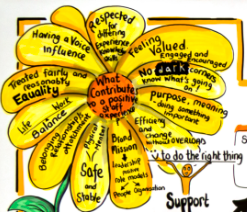 Examples of how our policies are applied compassionately in individual circumstances? 
Suggestions for how we  could do this better.
[Speaker Notes: You may wish to include an extended activity at this point in your presentation or workshop by building on the application of learning and inspiration from the previous slides and video clips.
We learned through our research that many of the actions and activities that support workplace compassion are seemingly small and simple yet have a powerful impact on staff experience. This and the following slides create an opportunity to identify local possibilities for change and improvement in the ways that policies and procedures are interpreted and appiled with compassion to individual circumstances..
The following two slides are designed to support further exploration and discussion related to local policies and procedures.]
Our policy and procedural barriers to a compassionate workplace culture
Examples of how our policies get in the way of workplace 
A personal action to contribute to the compassionate application of policy or procedure
[Speaker Notes: You may wish to include an extended activity at this point in your presentation or workshop by building on the application of learning and inspiration from the previous slides and video clips.
We learned through our research that many of the actions and activities that support workplace compassion are seemingly small and simple yet have a powerful impact on staff experience. This slide creates an opportunity to identify local possibilities for change and improvement in the ways that policies and procedures are interpreted and applied with compassion to individual circumstances..
You may wish to extend this into a discussion of individual suggestions – the next two slides can be used to support this.]
Table discussion:
How can you and your teams/colleagues take steps to improve the ways that policies and procedures create and improve workplace compassion to the benefit of experiences of care for all?
Call to action…
“Everyone can take action now, today, to create a more compassionate workplace for themselves and for others.”

Starting straight away my practical action to improve the way in which a policy or procedure is applied and personalised with compassion is…
[Speaker Notes: This quotation from the NHS England guide is a key statement. We do not need to wait for leadership or policy before we can take action. This is an opportunity in your presentation or workshop to invite participants to clarify their intended practical action.]
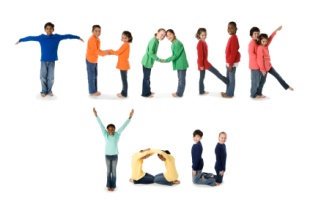 15